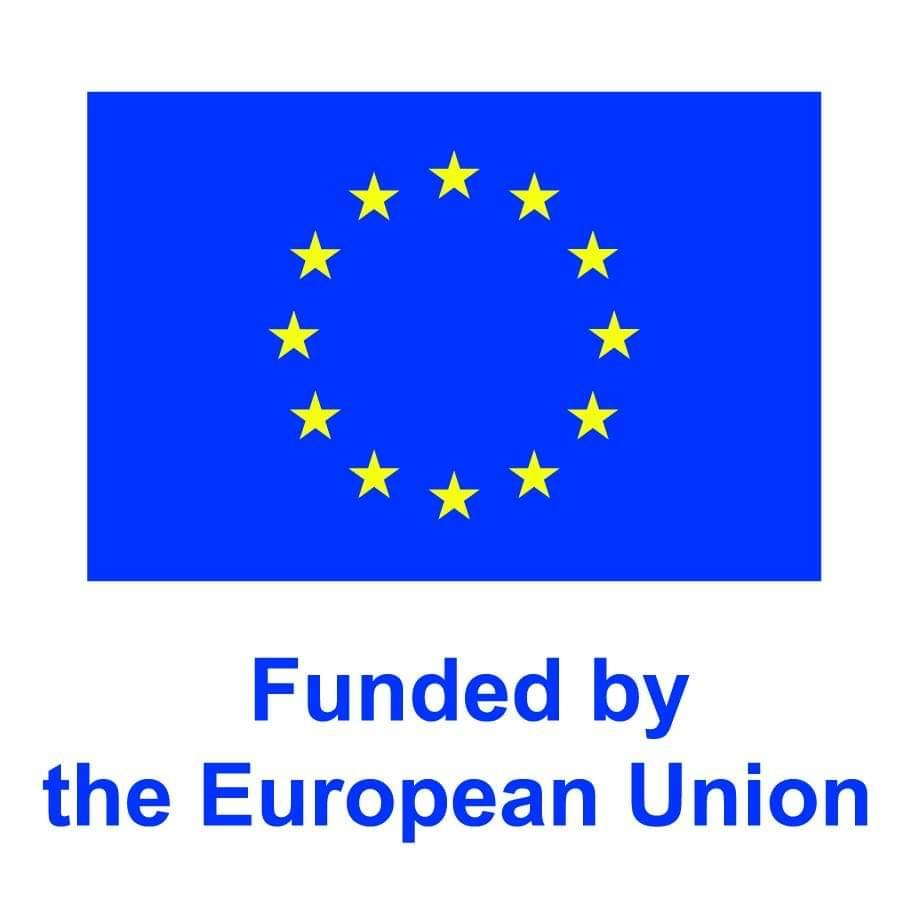 Erasmus+Latvia 2023
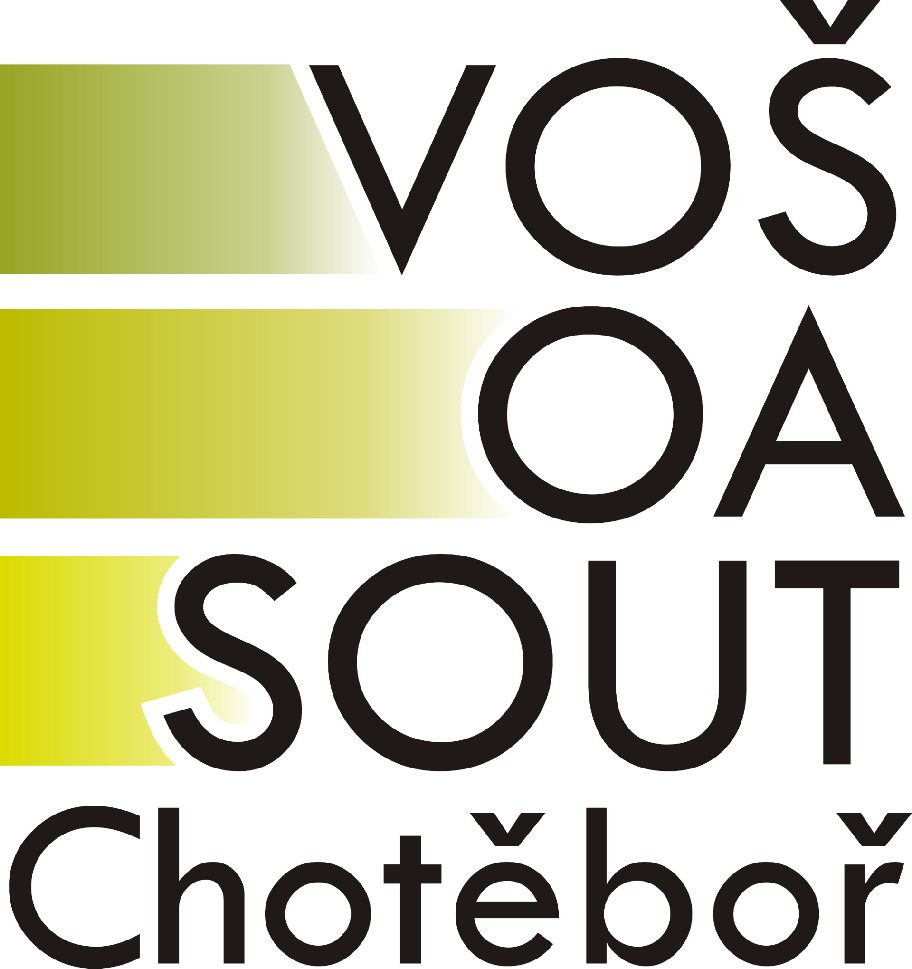 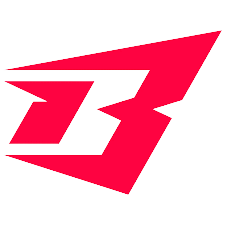 runtor
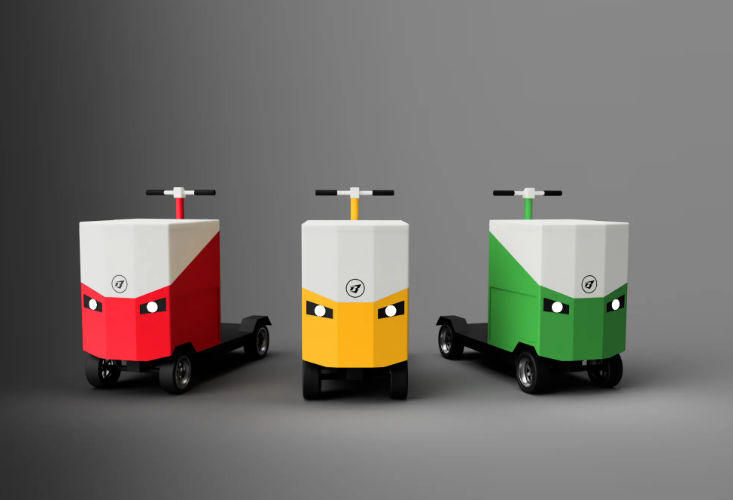 Start-up
The company has three employees
They make cargo scooters and electric skateboards
Cargo scooters
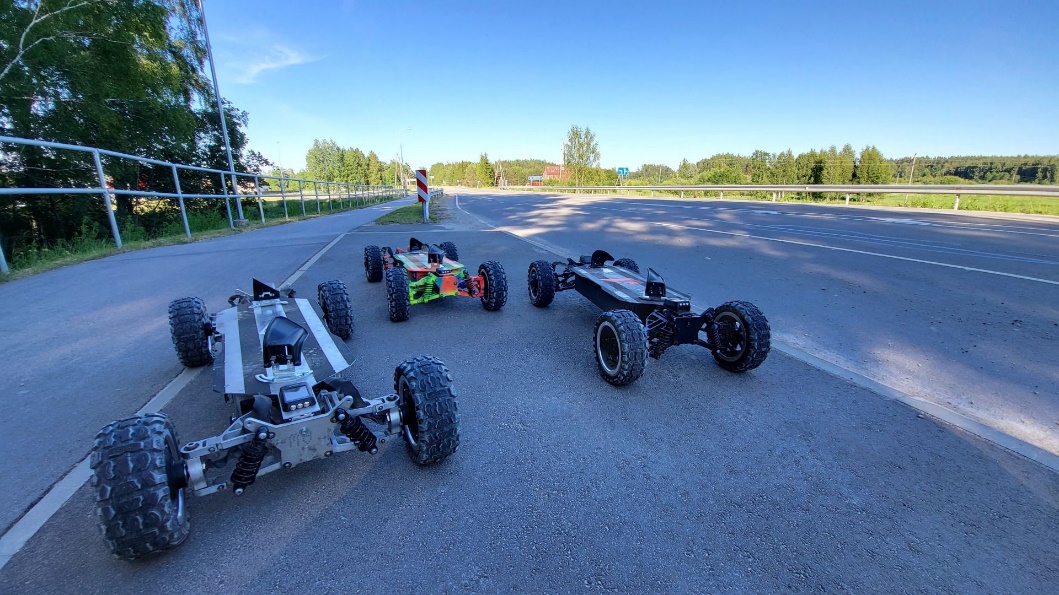 Electric skateboards
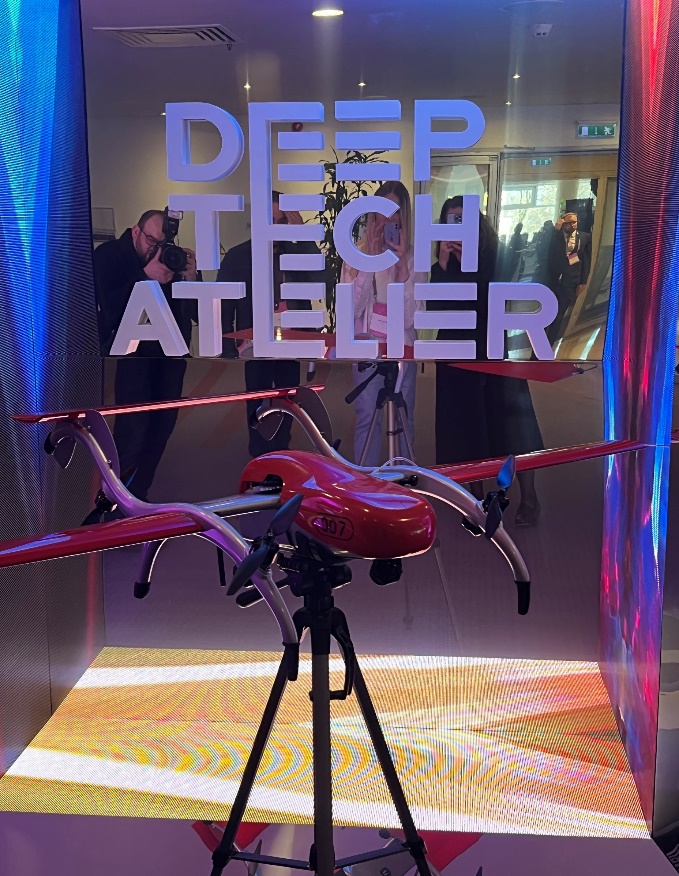 Our Work
In Bruntor, we mainly conducted market research in Europe. 
Gathering information on companies within a given country: salaries, number of employees, etc.
Visiting conferences: Deeptech atelier and Fantodroms
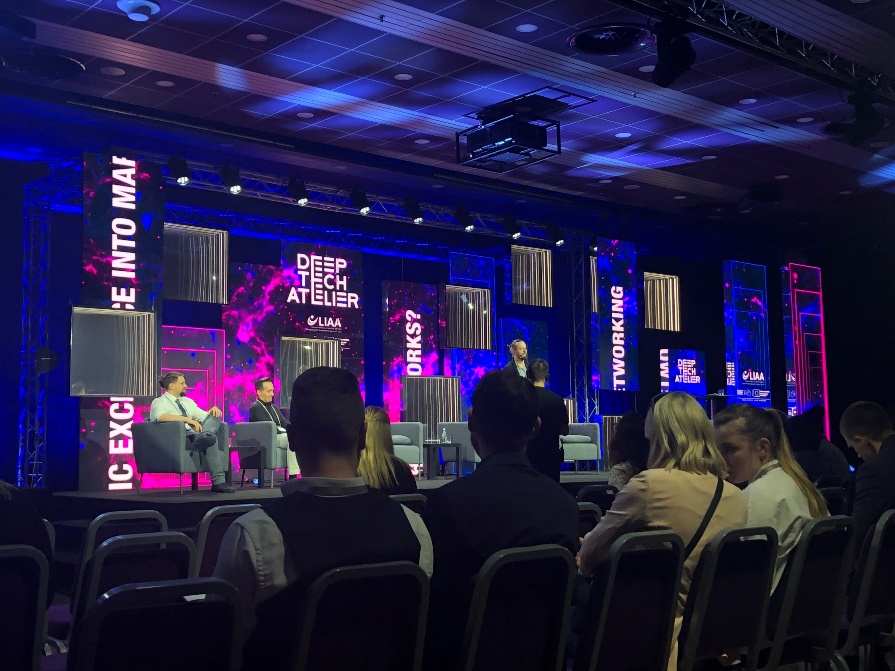 Fixar drone
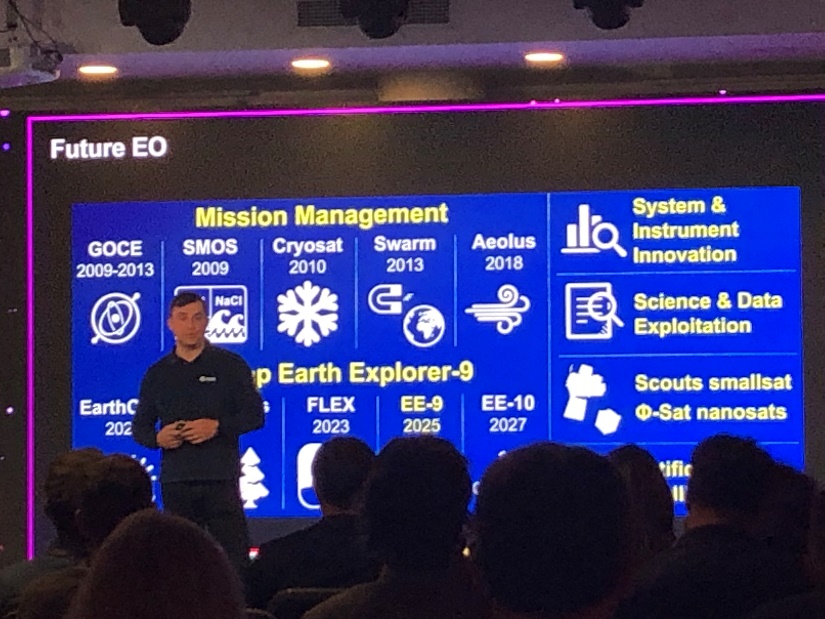 Open discussion
Future EO by ESA
*1EO – Earth Observation
*2ESA – European Space Agency